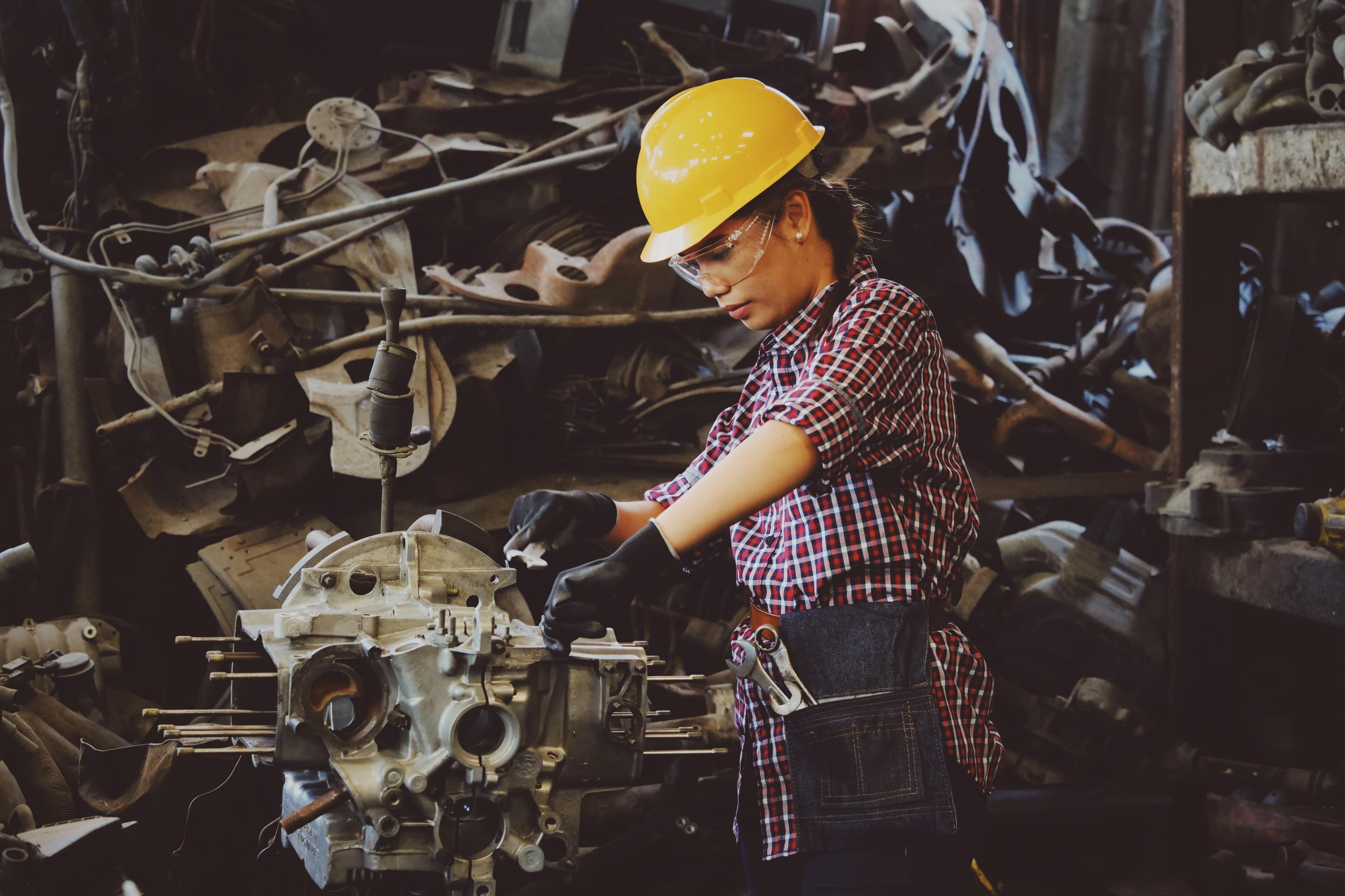 GEHT NICHT GIBT‘S NICHT!
Industriemechaniker Bereich Produktion (M/W/D)
WAS DU KANNST:
Fehlersuche und Störungsbehebung an Maschinen- und Anlagen
Wartungs- und Reparaturarbeiten
Durchführung von Wartungsarbeiten
Durchführung von Betriebsrundgängen zur Fehlererkennung diverser Maschinen und Anlagen
Be- und Entladung via Gabelstapler oder Kran
WAS DU BEKOMMST:
Übertarifliche Bezahlung
30 Tage Urlaub
Anspruchsvolle und langfristige Großprojekte
Pünktliche Bezahlung
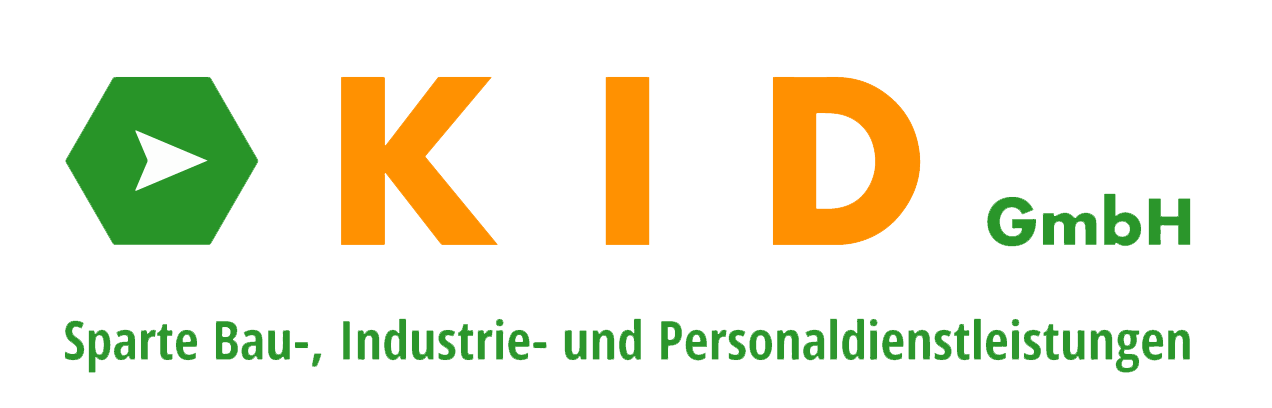 pdl@kid-bottrop.de
www.kid-bot.de
Scharnhölzstraße 348, 46240 Bottrop
02041/3724-420